淺談異端
假基督
假教師
邪教
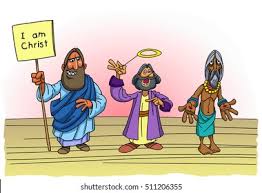 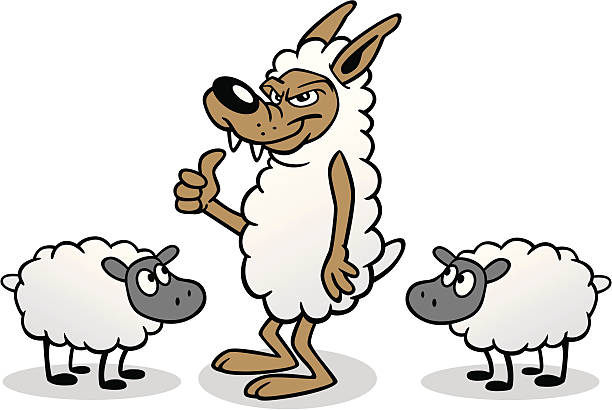 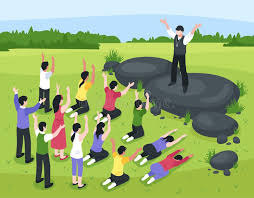 認識、分辨丶預防、處理
內容
方式/結構
聖經有談論異端嗎？
什麼是異端？
有異端正常嗎？
異端可怕嗎？
為何神容許異端？
如何分辨異端？
如何防範/處理異端？
探討RCCC當下面對的異端
聖經篇

神學篇

實戰篇
聖經篇
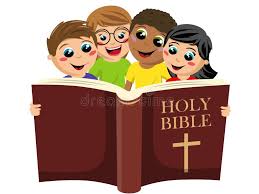 探討假道理/假教師的經文
真 vs 假
但 你 (提多) 所 講 (teach) 的 總 要 合 乎 那 純 正 的 道 理 (sound doctrine) (多 2:1ff)
根据聖經的真理/教義，教導健康的道理、態度、行為
因 為 將 來 有 好 些 人 冒 我 的 名 來，說：我 是 基 督， 並 且 要 迷 惑 許 多 人 (太 24:5; cf. 約壹 2:18)
你 們 要 防 備 假 先 知。他 們 到 你 們 這 裡 來，外 面 披 著 羊 皮，裡 面 卻 是 殘 暴 的 狼 (太7:15; cf. 徒20:29-30; 提前4:1-2)
有假/敵基督、假先知/教師, 源自邪靈, 誤導殘害
怎樣的異端邪說？
凡 靈 認 耶 穌 基 督 是 成 了 肉 身 來 ， 就 是 出 於 神 的 的 ； 從 此 你 們 可 以 認 出 神 的 靈 來 。(約壹 4:2)
凡 越 過 基 督 的 教 訓 、 不 常 守 著 的 ， 就 沒 有 神 ； 常 守 這 教 訓 的 ， 就 有 父 又 有 子 。(約貳 9; cf. 帖前 4:2)
第 一 要 緊 的 ， 該 知 道 在 末 世 必 有 好 譏 誚 的 人 隨 從 自 己 的 私 慾 出 來 譏 誚 說 (彼後 3:3; cf. 猶 18)
否認
神人二性
忽略
基督教訓
輕視
聖經
否認基本教義→基督的救贖 + 聖經是神話
異端假理有何禍害？
1 聖 靈 明 說 ， 在 後 來 的 時 候 ， 必 有 人 離 棄 真 道 ， 聽 從 那 引 誘 人 的 邪 靈 和 鬼 魔 的 道 理 。 (提前 4:1)
7 因 為 世 上 有 許 多 迷 惑 人 的 出 來 ， 他 們 不 認 耶 穌 基 督 是 成 了 肉 身 來 的 ； 這 就 是 那 迷 惑 人 、 敵 基 督 的 。8 你 們 要 小 心 ， 不 要 失 去 你 們 所 做 的 工 ， 乃 要 得 著 滿 足 的 賞 賜 。(約貳 7-8)
在 你 們 中 間 不 免 有 分 門 結 黨 的 事 ， 好 叫 那 些 有 經 驗 的 人 (have God’s approval) 顯 明 出 來 。(林前 11:19)
誤導信錯
走入魔道
失救恩
做虛工
失獎賞
製造分裂
如何防範？
第 一 要 緊 的，該 知 道 經 上 所 有 的 預 言 沒 有 可 隨 私 意 解 說 的 (彼後 1:20; 提後 3:16-17)

你 (提摩太) 當 竭 力 在 神 面 前 得 蒙 喜 悅 ， 作 無 愧 的 工 人，按 著 正 意 分 解 真 理 的 道 (提前 2:15)
20 不 要 藐 視 先 知 的 講 論 。21 但 要 凡 事 察 驗 ， 善 美 的 要 持 守 ，22 各 樣 的 惡 事 要 禁 戒 不 做。(帖前 5:20-22)

堅 守 所 教 真 實 的 道 理，就 能 將 純 正 的 教 訓 勸 化 人，又 能 把 爭 辯 的 人 駁 倒 了 (多 1:9)
不隨便
不亂解
有負責
會解經
的教師
受教
但察驗
持守正道
教道衛道
如何處理？
你 若 將 這 些 事 (假理) 提 醒 弟 兄 們 ， 便 是 基 督 耶 穌 的 好 執 事 ， 在 真 道 的 話 語 和 你 向 來 所 服 從 的 善 道 上 得 了 教 育 。(提前 4:6)
但 無 論 是 我 們，是 天 上 來 的 使 者，若 傳 福 音 給 你 們，與 我 們 所 傳 給 你 們 的 不 同，他 就 應 當 被 咒 詛。(加 1:8)
10 若 有 人 到 你 們 那 裡 , 不 是 傳 這 (基督的) 教 訓 , 不 要 接 他 到 家 裡, 也 不 要 問 他 的 安 ; 11 因 為 問 他 安 的, 就 在 他 的 惡 行 上 有 分 (約貳 10-11)
分 門 結 黨 的 人 , 警 戒 過 一 兩 次 , 就 要 棄 絕 他 (多3:10)
用真道指正
絕不姑息
外來者不接納
不改會友除會籍
神學篇
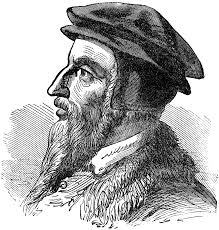 什麼是異端？
1. 採立與教會正統教義不一樣的信仰觀點
或
2. 不同意/偏離 主流的理論、實踐或觀點
正統/主流 vs 不一樣/不同意/偏离
與官方立場不一樣 → 異端
(官方→教會本身的信仰/神學系統→如: 基要/保守福音派))
在保守福音派的世界裡
正統的信仰立場→核心的教義？
1.  神論： 三位一體 →聖父、聖子、聖靈
2.  基督論：神人二性
                       → 童女所生、道成肉身、替罪代贖、
                            死了復活升天再來、唯一中保
3.  救恩論：因信稱義 
                       →人有罪會永死、救恩是禮物、因信得救
4.  聖經論：神的話 →無誤、最高信仰權威、 新舊約66卷
強調福音→基督論 + 救恩論
在保守福音派的世界裡
什麼是異端？有那些類型的異端？
基督教以外的宗教 (回教, 佛教)
異教
打著基督教的旗號, 但在重要的教義上出錯
(耶証 →基督是人 , 靠行為得救, 自譯自改聖經)
異端
合乎基要教義, 但在某些教義上不夠平衡/全面
(極端的→靈恩, 成功神學, 愛國主義, 社會正義)
極端
教義纯正, 尊重聖經, 但在實踐/解經上有錯誤
(只有→自己的教會才是教會, 痛哭悔改才得救)
偏差
異端 + 有違法/不道德行為 + 控制信眾
(東方閃電)
邪教
異端可怕嗎？有什麼害處？
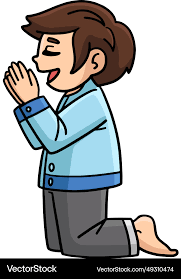 救恩 → 得救、赦罪、永生？
人生 → 稱義成聖, 平安喜樂, 結果子, 榮耀神, 獎賞？
自由 → 受控制, 被朦騙
熱心 → 拜錯神, 拜了人
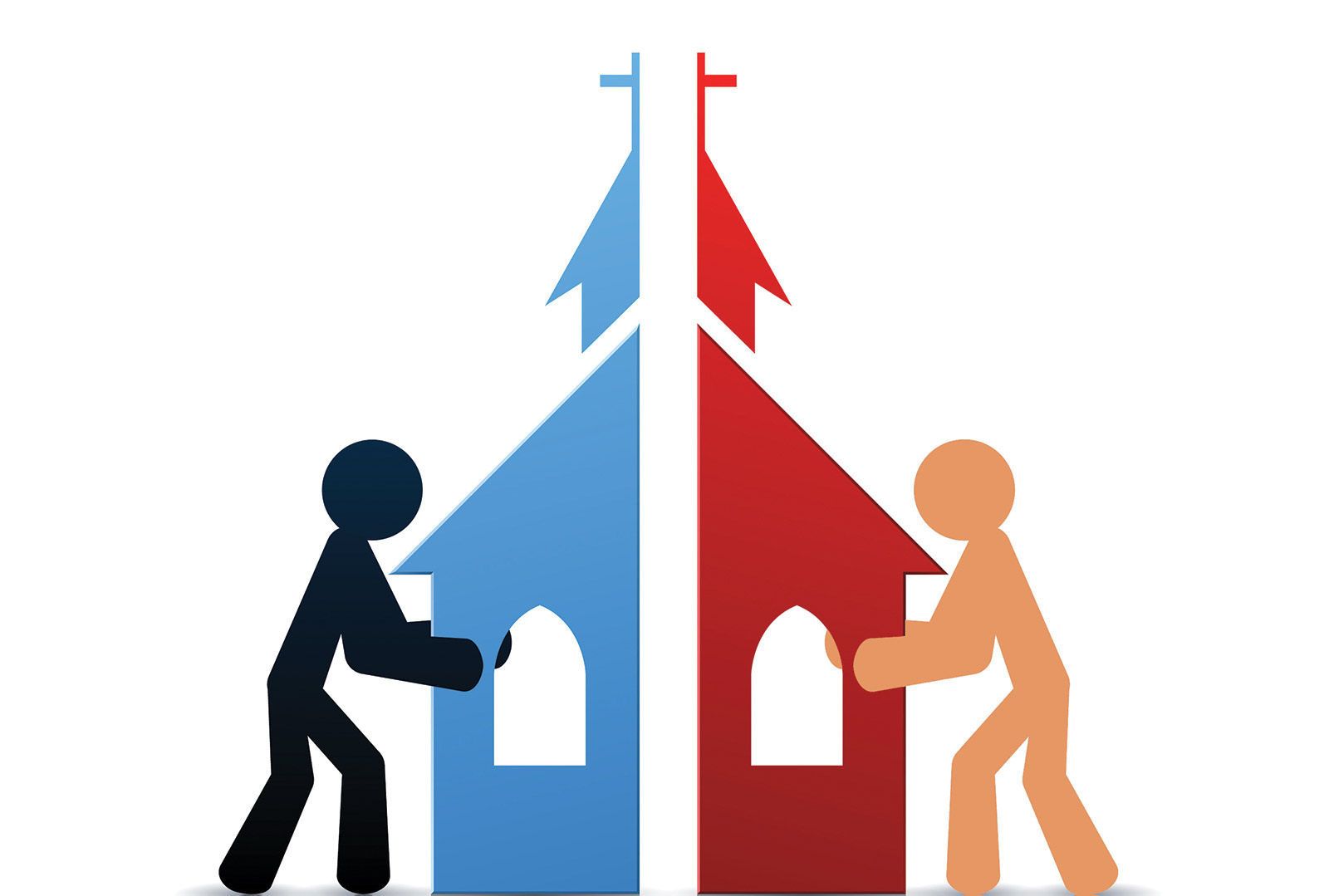 教導混乱造成分裂
會員被挖/拐走
失去異象和使命
教異端成撒但工具
北美華人世界裡, 有那些主流的→異端/極端？
耶和華見証人、摩門教→四論皆錯
異端
極端靈恩派
     →說方言才得救, 太高舉靈恩, 靈恩神學不合聖經
極端成功神學 (菩薩福音)
    → 焦點在健康/ 財富, 少談/不談福音
極右 Christian Nationalism
     →黨政入教會, 美國=神國, 談嬴選舉 >>談福音
極左 Power Interfaith
     →政治入教會, 談社會正義/人權 >> 談福音
異端
極端
東方閃電/全能神教會→四論皆錯 + 邪惡
邪教
為何神容許異端？
有人→就有不同的看法/野心
混亂信仰→魔鬼撒但技倆之一
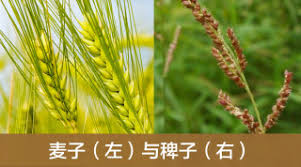 不想傷害信徒
給信錯/信不清楚者機會
不願信徒以 “異端” 之名互相殘殺
在百家爭鳴中→更能清楚認識信仰
如何分辨異端？有一般/共同的工具？
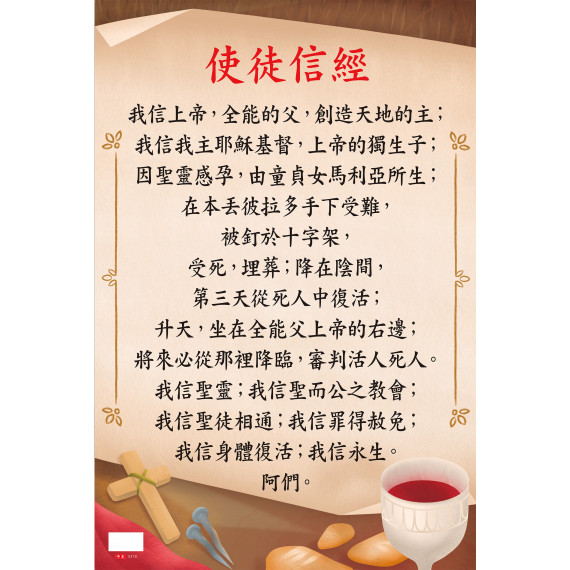 五唯獨
聖經
恩典
信心
基督
榮耀神
福音
靈命
門訓
↓
教會
重點
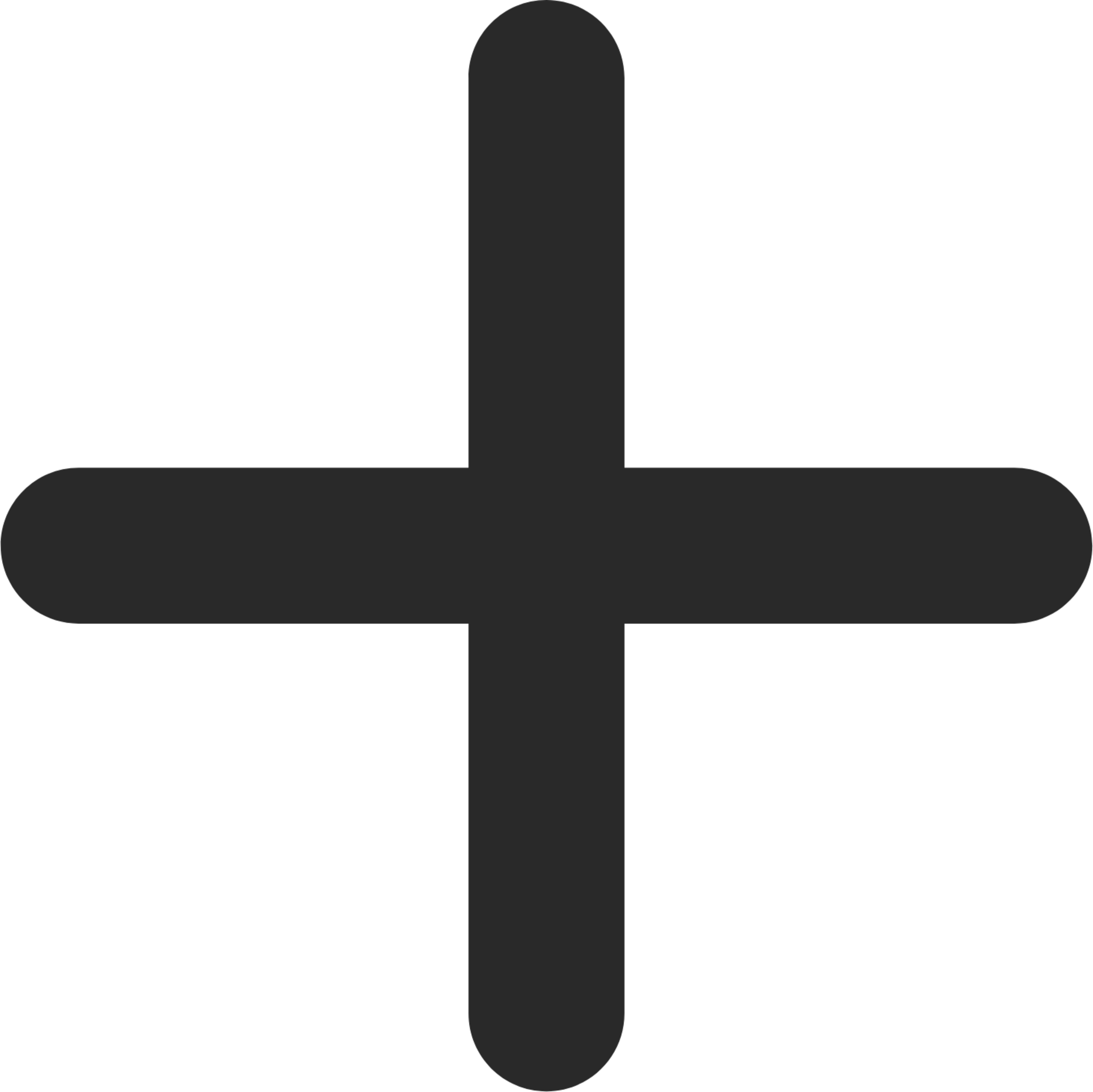 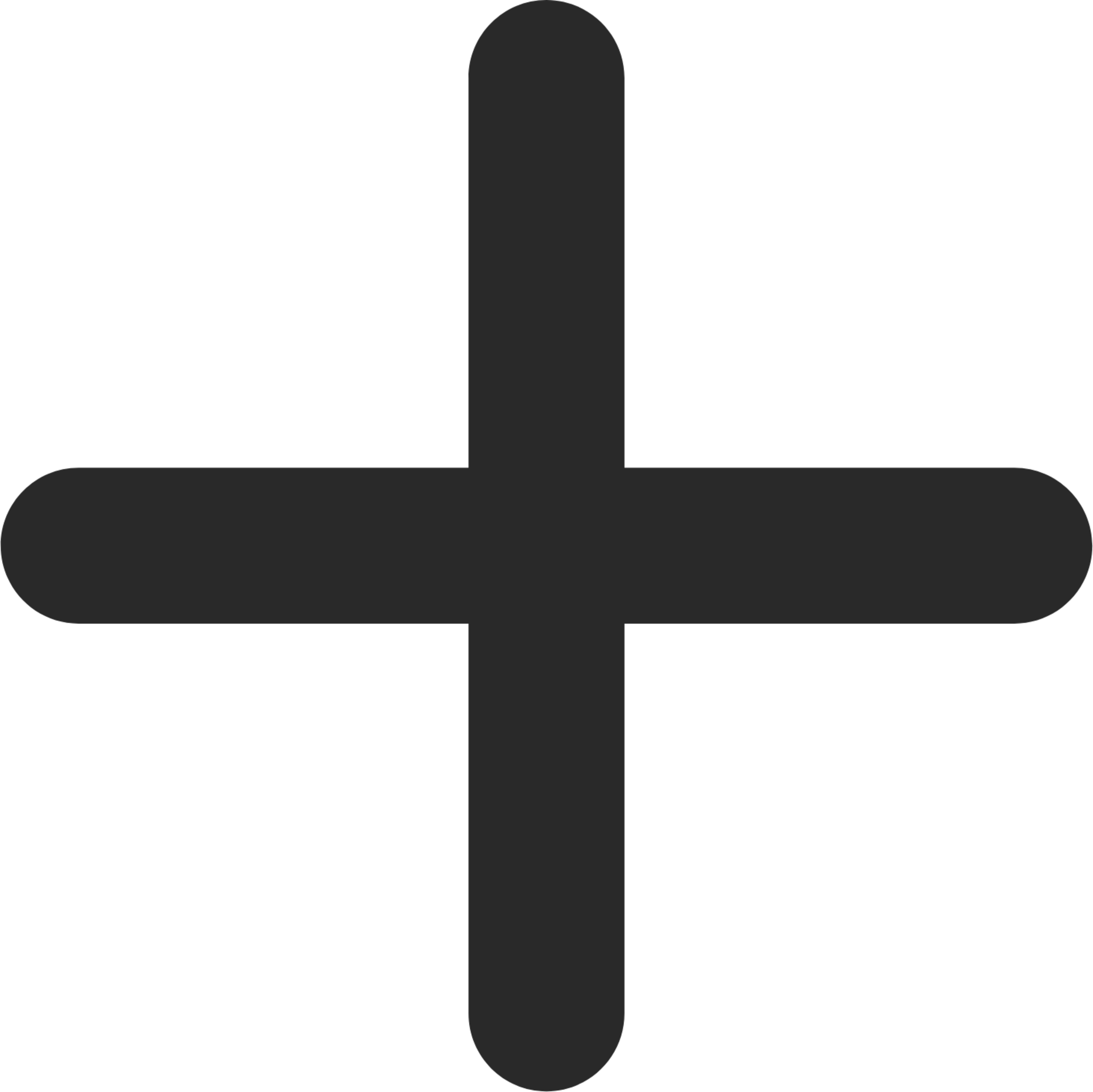 對教會而言→什麼是異端/極端/偏差？
工具？標準？
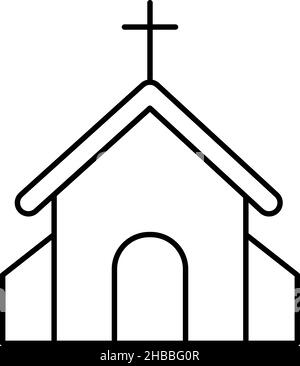 信仰告白
為何有信徒中招？
對基本信仰教義無知
(或覺教義不重要)
感情上有破口
對教會現況不滿→想改變
想靈命有突破→願試新說法
喜歡制度規條, 崇拜有力的領袖
…
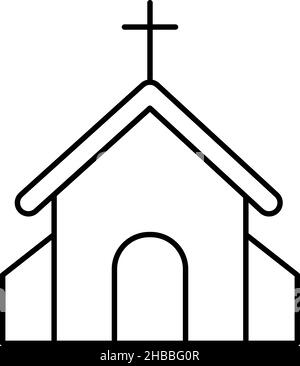 如何防範？
有清明的→信仰告白 + 神學立場 + 釋經法
有健全的會員制度 (如: 必須接納教會教義)
有健全的紀律制度 (如: 處理傳假理的會員)
牧長/資深教師→有基本的神學/釋經素養
有計劃地開辦→基要真理課程, 解經/釋經課程
經常提醒/建造信仰→如: 讀使徒信經、主禱文等
減少 “情感” 上的破口 → 強化關懐/ 聯誼/ 小組事工
若有 “實証” 傳播/教導異端者→請牧長查証
如何預防/辨別 “好人” 異端者？
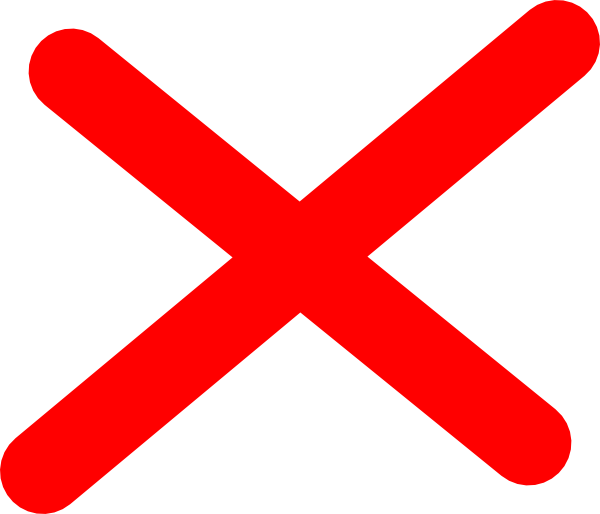 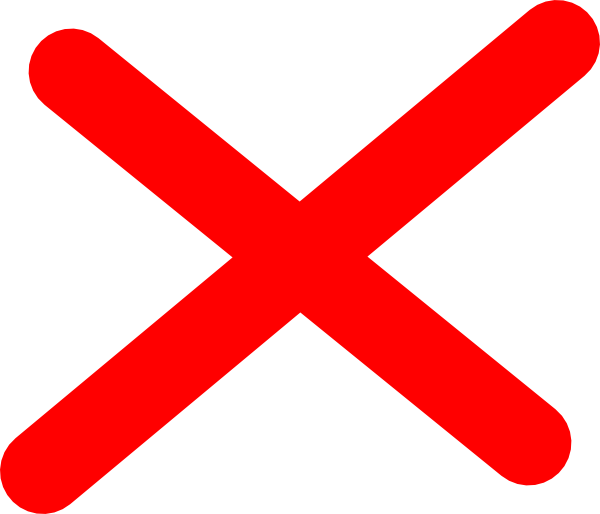 為了愛
為福音
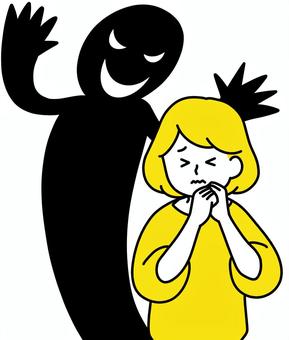 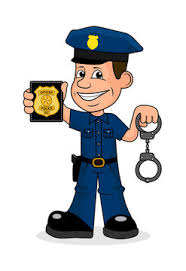 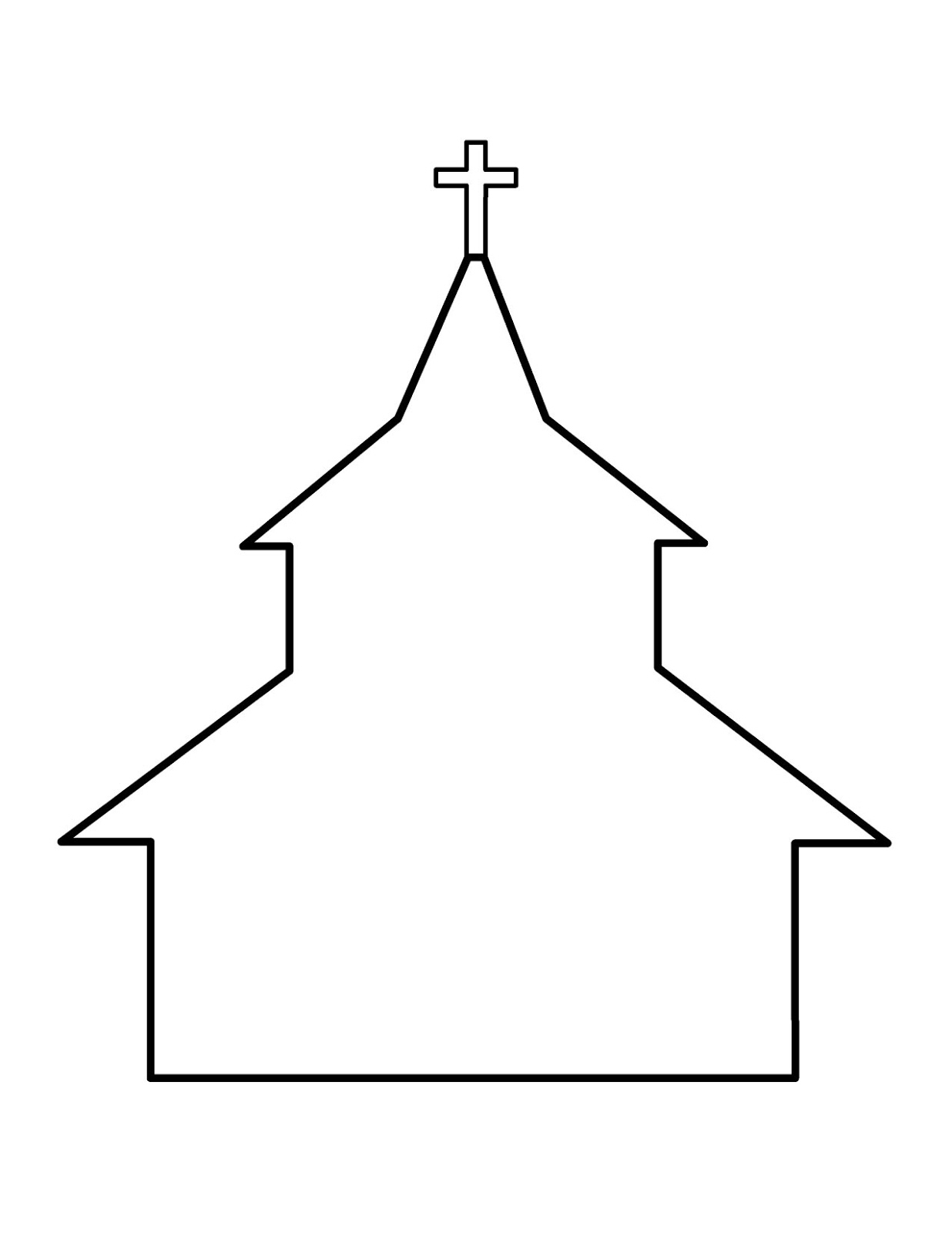 真理
愛心
救人
不怕吃虧
不怕受傷
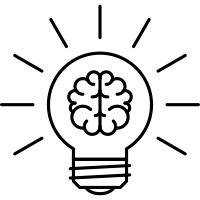 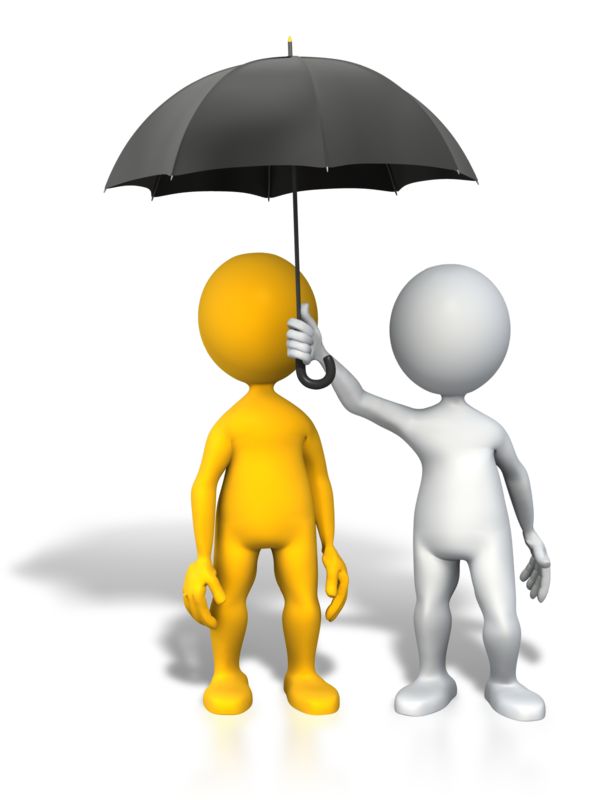 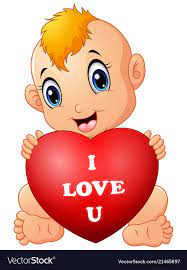 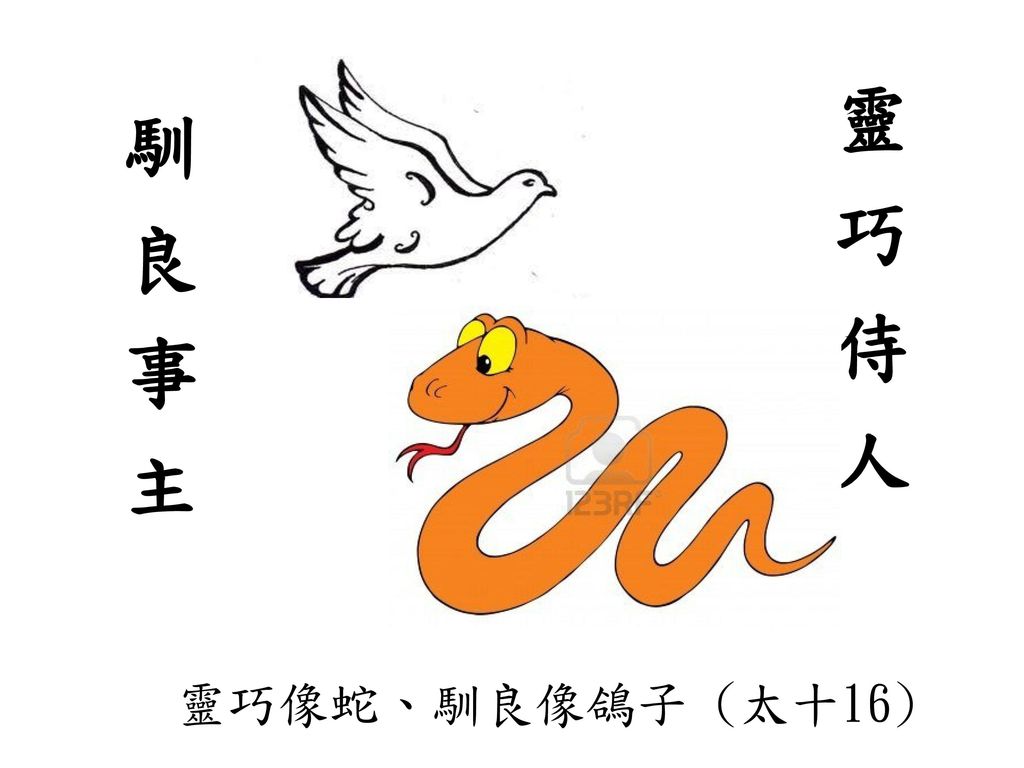 不做傻瓜
不一直被騙
真        理
如何處理？
迎拒有道
不拉人的異教徒
     → 給他/ 她傳福音
不拉人的亂解經者
    → (只要守次序) 則容忍, 交流
傳道理與教會教義/實踐不一致
    →勸勉→不聽勸則開除
拉人的異端/極端者
   →勸勉→不聽勸則不歡迎
邪教特工
  → 趕走
通知會眾
有異端/極端/邪教的活動
被開除/拒絕的名單
因應措施
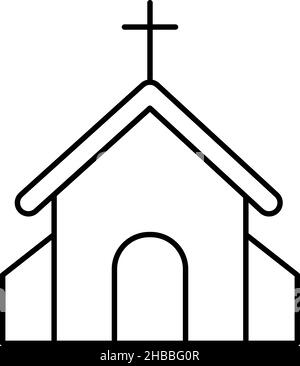 機會教育
針對當下異端開講座
實戰篇
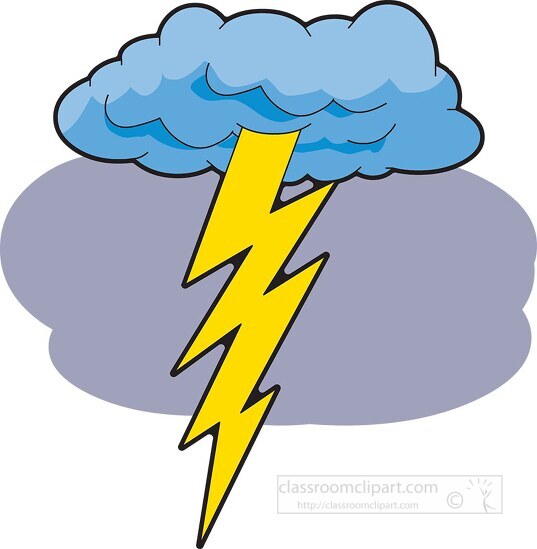 東方閃電
閃電教的本質
異端
異教
與基督教信仰有類同之處
但基要和整体的信仰都不相同
聚會方式秘密
有轄制信眾、逼人入教的傾向
用威脅 、打人綁架、騙財騙色等違法手段
邪教
被中國列為邪教
閃電教簡介
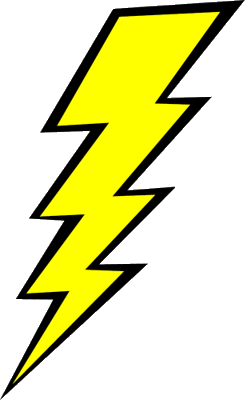 起源及發展
信仰及謬誤
傳教手法
起源及發展
1990初期在中国河南省興起, 又稱全能神教
神明
基督第二次降临
生於中国
她的話 > 聖經
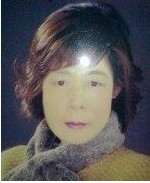 女基督
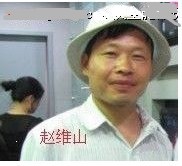 趙维山
創辦及主持人
2000 年, 在一些官员的帮助下, 辗转到美国, 在纽约建立闪电邪教总部和网站
閃電教簡介
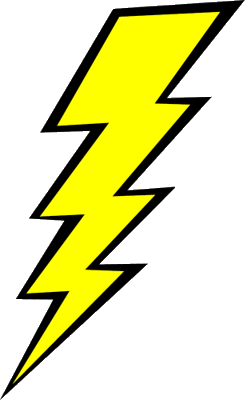 起源及發展
信仰及謬誤
傳教手法
女基督 的根据與謬誤 - 1
神 就 照 著 自 己 的 形 像 造 人,  乃 是 照 著 他 的 形 像 造 男 造 女 (創1:27)
耶穌
女基督
誰 從 東 方 興 起 一 人 (波斯王 ), 憑 公 義 召 他 來 到 腳 前 呢？耶 和 華 將 列 國 交 給 他, 使 他 管 轄 君 王, 把 他 們 如 灰 塵 交 與 他 的 刀, 如 風 吹 的 碎 秸 交 與 他 的 弓 (賽41:2)
東方中囯的女子
女基督 的根据與謬誤 - 2
閃 電 從 東 邊 發 出, 直 照 到 西 邊. 人 子 降 臨, 也 要 這 樣 (太 24:27)
先中國
後西方
得 勝 的, 我 要 叫 他 在 我 神 殿 中 作 柱 子, 他 也 必 不 再 從 那 裡 出 去. 我 又 要 將 我 神 的 名 和 我 神 城 的 名, 並 我 的 新 名, 都 寫 在 他 上 面 (啟 3:12)
啟示錄 (11:17; 19:15): 全能神
嚐試用聖經建立女基督的合法性
錯解聖經
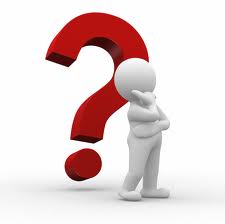 低貶聖經
她 > 聖經
聖經過時
斷章取義
自相矛盾  合法性如何建立？
核 心 教 義 ：神的本性、工作、時代
閃電教
基督教
一神一位, 三形態
三位一体 (太 28:19)
因信稱義, 信耶穌得救
(創15:6; 羅3:22; 徒4:12)
順服她, 才得救
男/ 女基督
基督只有一位 (提前2:5)
先救贖, 後作王
基督已再來
已入國度期
盼望主再來 (啟22:20)
閃電教簡介
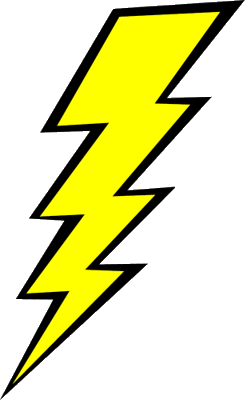 起源及發展
信仰及謬誤
傳教手法
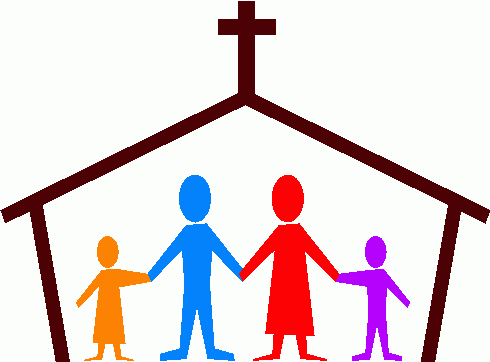 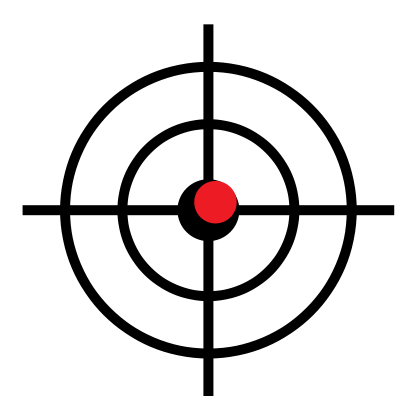 聚會的信徒
教會領袖
對象
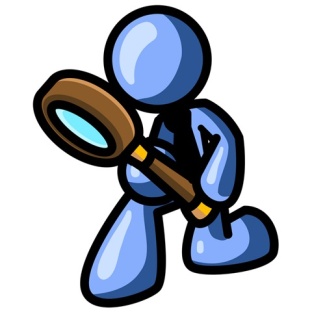 佔領教會
帶工人來
轉化牧者
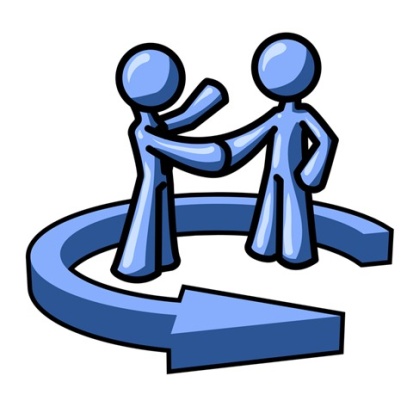 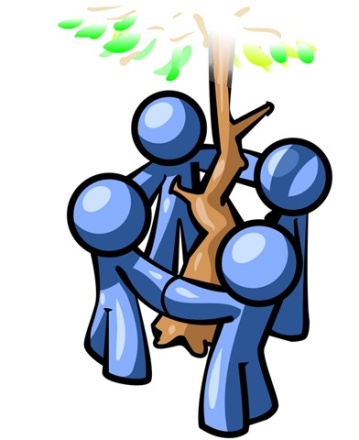 摸門
收集資料情報
臥底
建立關係
取得信任
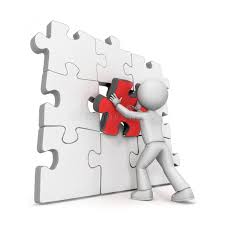 跟進
洗腦, 拉人聚會
傳教/ 運作特點
邪教
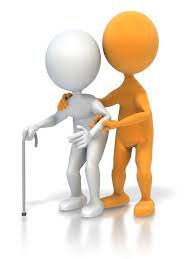 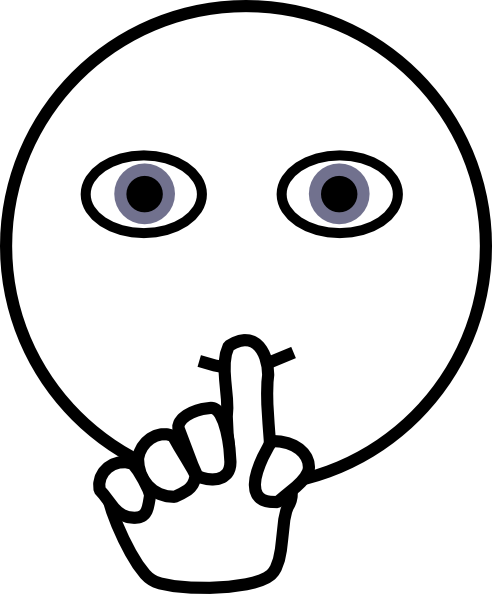 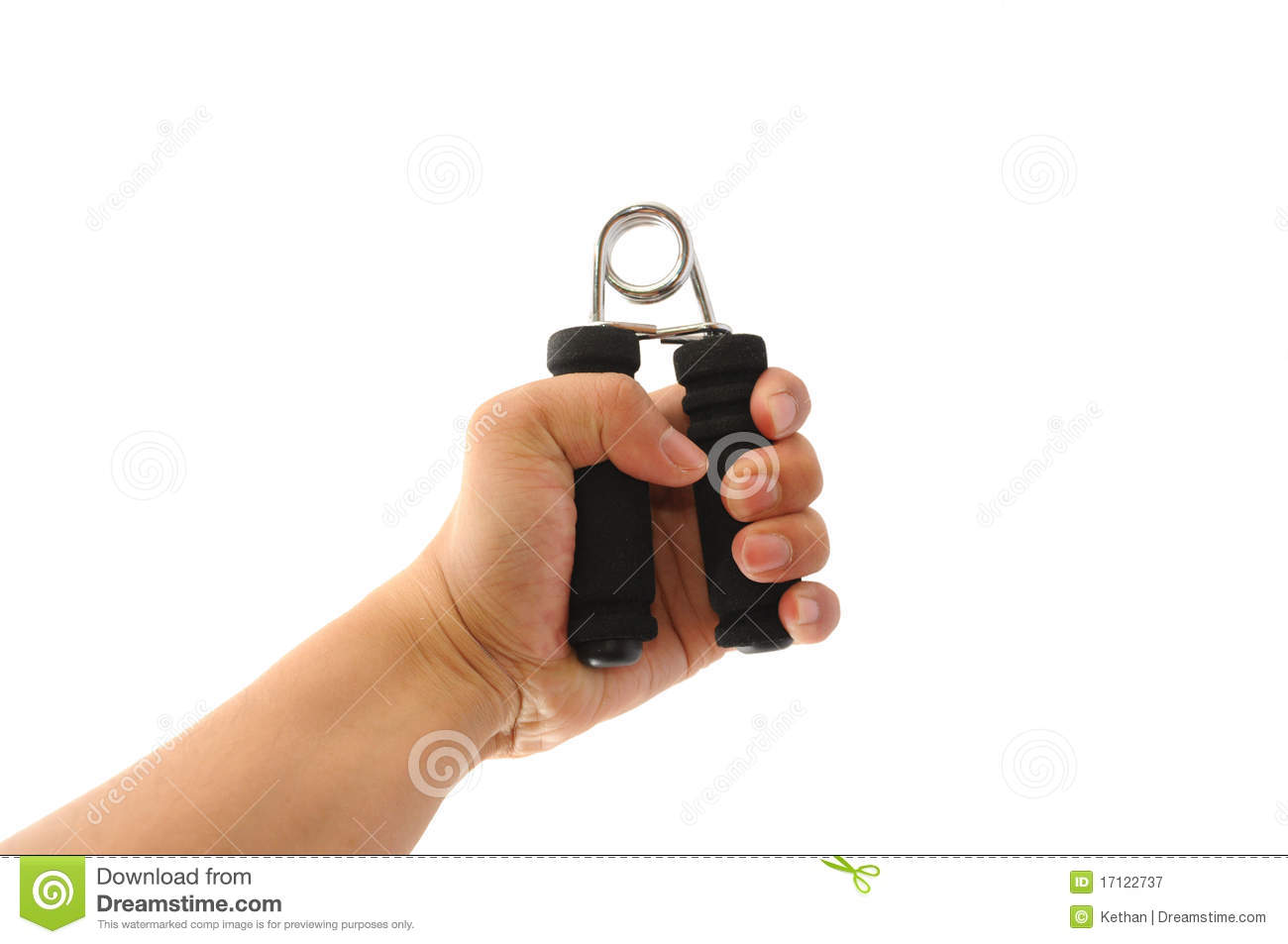 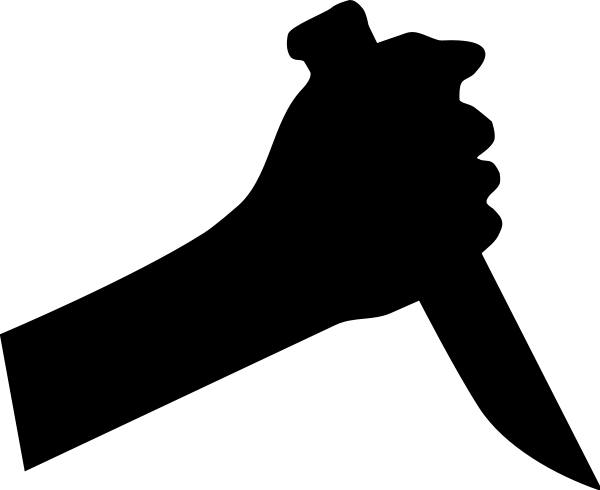 隱密
小組聚會
不用真名
利誘
幫助/接納
取得信任
威脅
恐嚇, 暴力, 醜聞, 把柄
強逼入教
控制
威脅信眾
懲治叛教
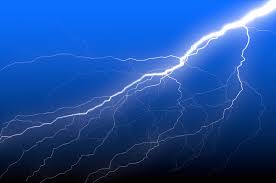 如何能不被電？
防範之道 : 屬靈健康
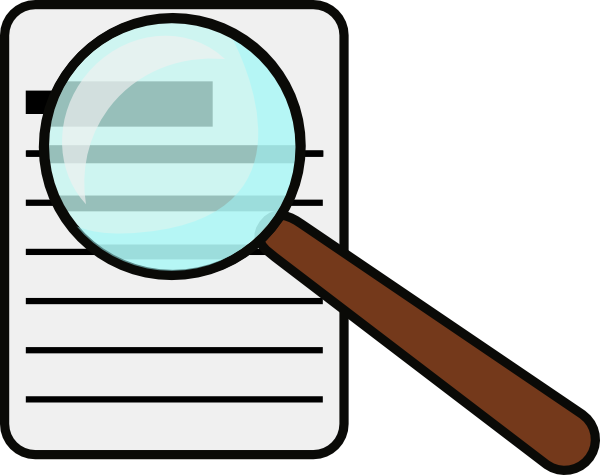 熟識聖經/教義
     要分辨, 有見識  → 使徒信經 + 五唯獨
留意生命的破口
      神/人/ 己的不和諧, 個人 “弱點”
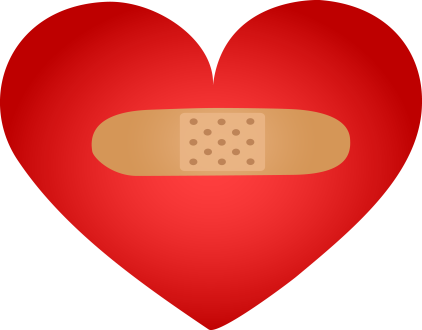 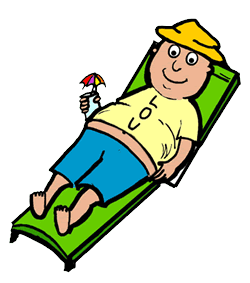 不要落單 + 若覺有異→查証
      活在屬靈的家裏, 相互照應
遇到了, 怎麼辦？
通知教會
讓領導團隊處理
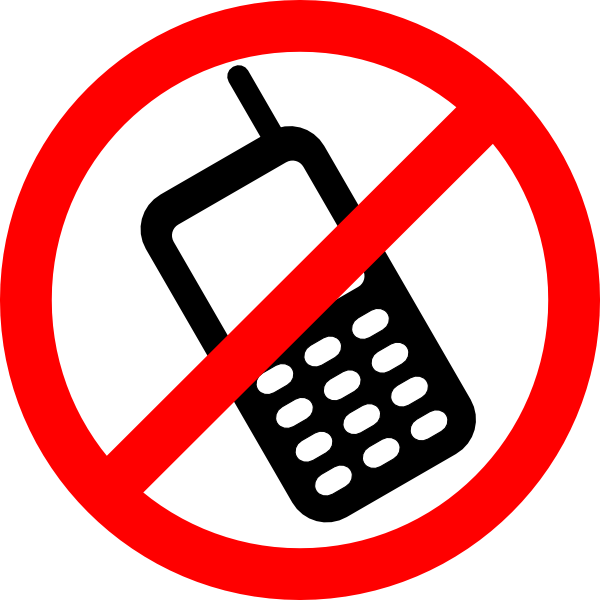 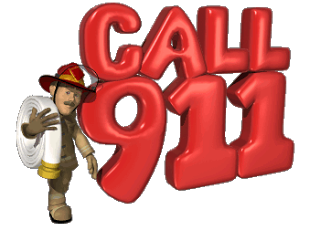 不再接觸
不做信仰上的交流
若 有 人 到 你 們 那 裡, 不 是 傳 這 教 訓 (基督的真理) , 不 要 接 他 到 家 裡, 也 不 要 問 他 的 安  (約貳 10 )